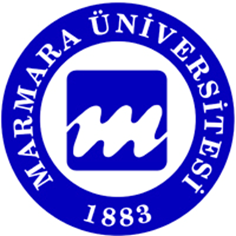 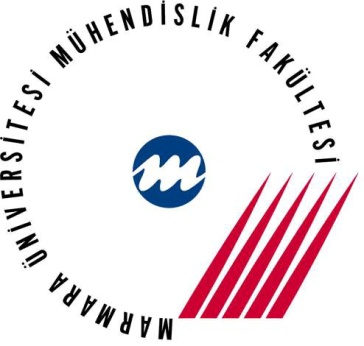 MARMARA ÜNİVERSİTESİMÜHENDİSLİK FAKÜLTESİ
BİYOMÜHENDİSLİK BÖLÜMÜ
MÜHENDİSLİK FAKÜLTESİ
1987: Göztepe Kampüsü’nde kurulmuştur. 
1990: Bilgisayar Mühendisliği, Çevre Mühendisliği, Endüstri Mühendisliği bölümleri açılmıştır.
1997: Makine Mühendisliği bölümü açılmıştır.
2000: Metalurji ve Malzeme Mühendisliği bölümleri açılmıştır.
2002: Kimya Mühendisliği bölümü açılmıştır.
2010: Biyomühendislik, Elektrik ve Elektronik Mühendisliği bölümleri açılmıştır.
BİYOMÜHENDİSLİK BÖLÜMÜ
Yüksek lisans, doktora ve lisans programlarımız sırasıyla 2006 – 2007, 2008 – 2009 ve 2010 – 2011 Eğitim – Öğretim yıllarında YÖK tarafından kabul edilmiş olup, öğrenci almaya başlanmıştır.
BİYOMÜHENDİSLİK NEDİR?
Biyomühendislik; kimya, çevre, gıda gibi çeşitli endüstriyel alanlar ile tarım ve sağlık sektörlerini çatısı altında bulunduran çok disiplinli bir bilim dalıdır.
NEDEN MARMARA ÜNİVERSİTESİ BİYOMÜHENDİSLİK BÖLÜMÜ?
Mezunlar için geniş çalışma alanları
%100 İngilizce eğitim 
Uluslararası deneyime sahip,  dinamik ve konusunda uzman öğretim kadrosu
Gelişmiş laboratuvar imkanları
Sosyal ve kültürel imkanlar

Erasmus+ ile yurtdışında eğitim ve staj imkanları
Ulusal ve uluslararası projelere katılma imkanı
Yandal (YAP) ve Çift Anadal (ÇAP) imkanları  
Rektörlük ve özel burs imkanları
BİYOMÜHENDİSLİK BÖLÜMÜ KADROMUZ
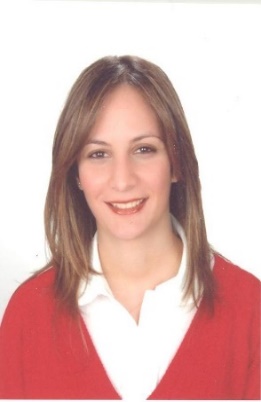 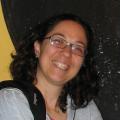 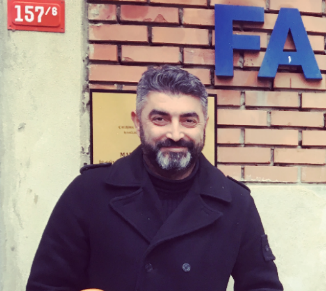 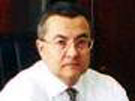 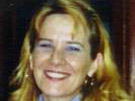 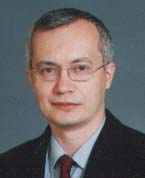 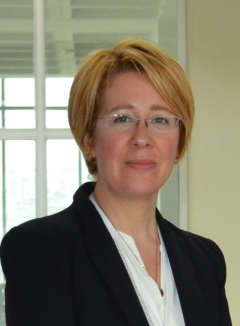 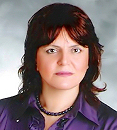 Prof. Dr. Ahmet Alp SAYARKurucu Bölüm Başkanı
Prof. Dr. Berna SARIYAR AKBULUT 
Bölüm Başkanı Yrd.
Prof. Dr. Bülent MERTOĞLU Bölüm Başkanı
Doç. Dr. Pemra ÖZBEK SARICA
Bölüm Başkanı Yrd.
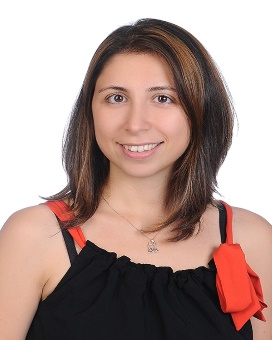 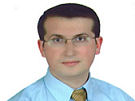 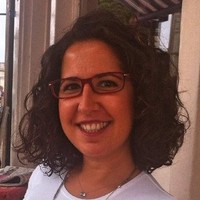 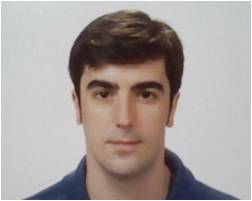 Prof. Dr. Faik Nüzhet OKTAR
Prof. Dr. Ebru TOKSOY ÖNER
Prof. Dr. Ahu ALTINKUT UNCUOĞLU
Prof. Dr. Dilek KAZAN
Prof. Dr. Kazım Yalçın ARĞA
Dr. Öğretim Üyesi Beste Turanlı
Dr. Öğretim Üyesi Ceyda KASAVİ
Doç. Dr. Nihat Alpagu SAYAR
BİYOMÜHENDİSLİK BÖLÜMÜ KADROMUZ
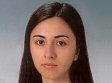 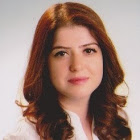 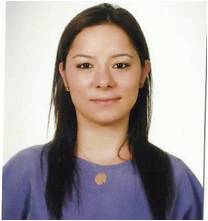 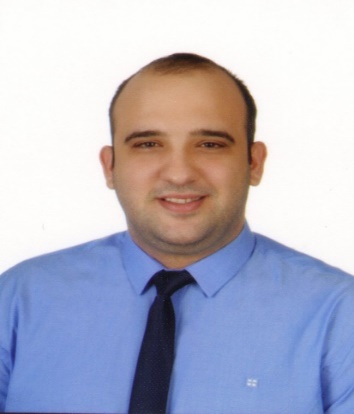 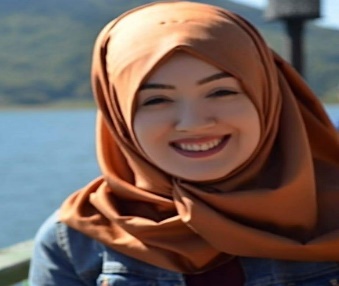 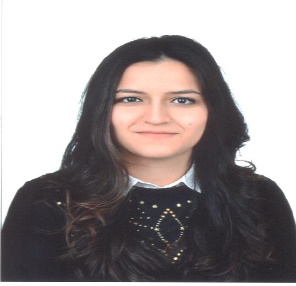 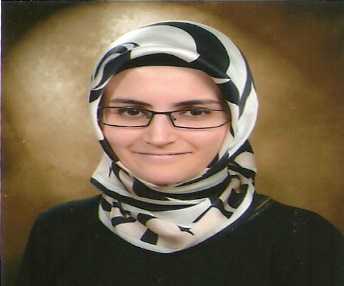 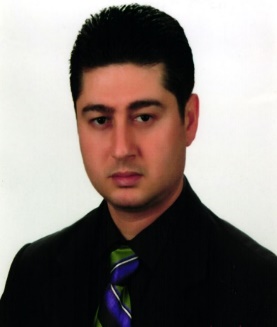 Araş. Gör. Dr. Selçen DURMAZ ŞAM
Araş. Gör. Dr.
Zeynep YILMAZ SERÇİNOĞLU
Araş. Gör. Dr. Ceyda KULA
Araş. Gör. Dr. Orkun PİNAR
Araş. Gör. 
Hümeyra AYDIN
Araş. Gör. 
Tuğba ÖZGÖREN CAN
Öğr. Gör.
Fatma Ece ALTINIŞIK KAYA
Zafer SOYCANBölüm Sekreteri
BİYOMÜHENDİSLERİN ÇALIŞMA ALANLARI
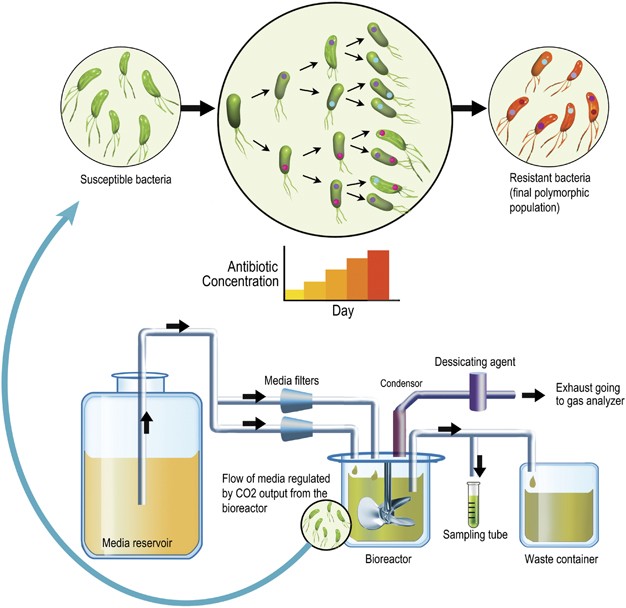 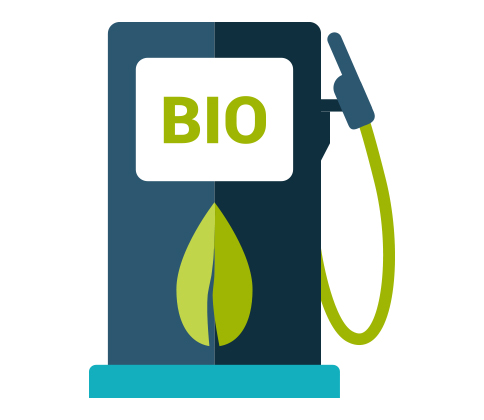 Gıda ve yem malzemeleri üretimi (kıvam verici ajanlar, sirke, maya, probiyotikler, hayvan yemleri vb).

Yenilenebilir enerji (biyohidrojen, biyoetanol, biyodizel, biyogaz) üretimi ve üretim teknolojilerinin geliştirilmesi.

Kimya ve ilaç hammaddelerinin (antibiyotikler, aşı, vitaminler, hormonlar, protein ve amino asitler, enzimler, organik asitler ve çeşitli biyopolimerler) üretimi ve geliştirilmesi.
http://www.habay.com.tr/wp-content/uploads/2018/10/biofuel.jpg
https://images.app.goo.gl/3r8G66iktcMvkC5Q8
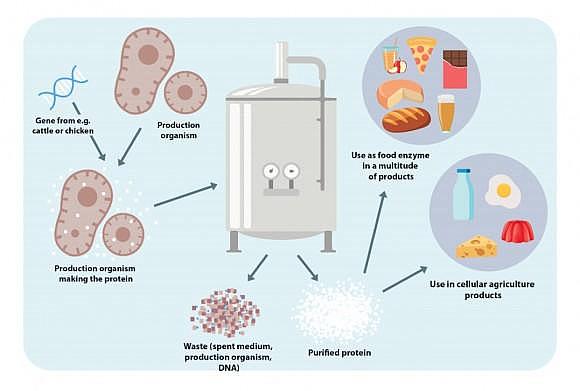 https://images.app.goo.gl/8BQVsXUX2obByzWE9
BİYOMÜHENDİSLERİN ÇALIŞMA ALANLARI
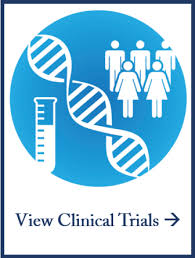 Analiz ve tanı yöntemlerinin geliştirilmesi (biyosensör, tanı kitleri vb).
Klinik araştırma
Tıbbi cihaz denetçiliği
Kalite kontrol ve kalite güvence
Yazılım ve biyoenformatik
Araştırma ve akademi
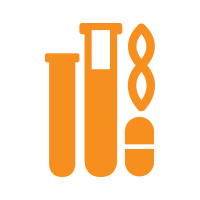 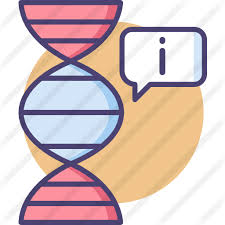 https://www.flaticon.com/premium-icon/bioinformatics_1452096
https://images.app.goo.gl/Q6fn45s4fXxLdDn27
https://images.app.goo.gl/KFuQaEPZmEYNwPcb7
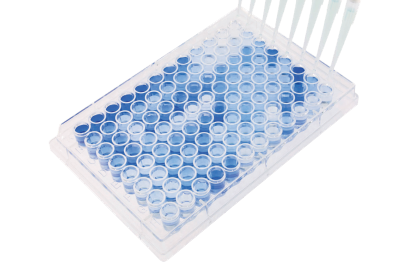 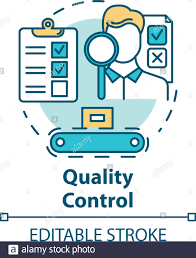 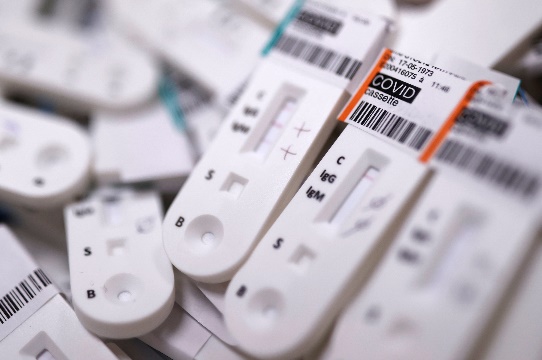 https://static.bio-rad-antibodies.com/2017/an-introduction-to-elisa/fig1-introduction.png
https://images.app.goo.gl/NkJ27mVVbGNWh9CG7
https://images.app.goo.gl/VfiWfukGYdbPmDmB8
ARAŞTIRMA GRUPLARIMIZ
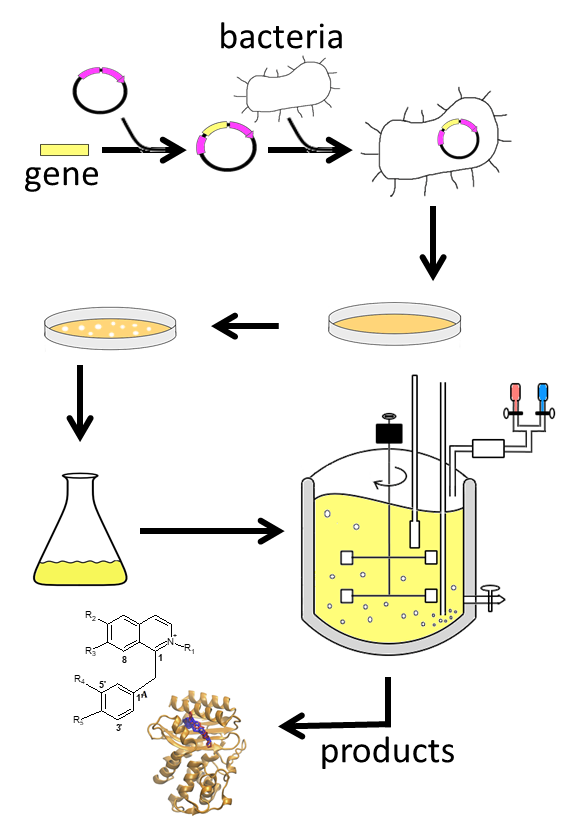 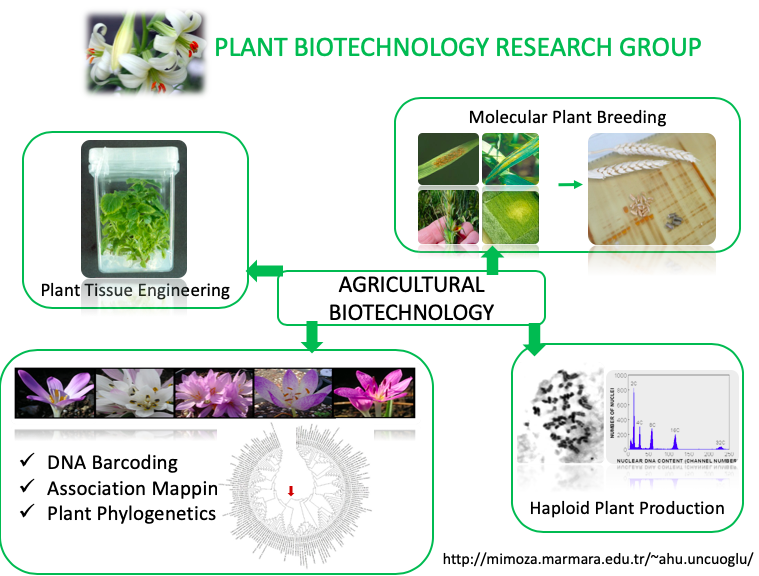 Biyoproses Mühendisliği & Omiks
http://probio.bioe.eng.marmara.edu.tr/
Bitki Biyoteknolojisi

http://mimoza.marmara.edu.tr/~ahu.uncuoglu/research_group.htm
ARAŞTIRMA GRUPLARIMIZ
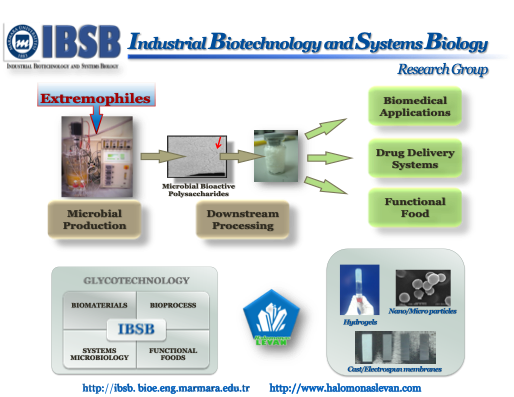 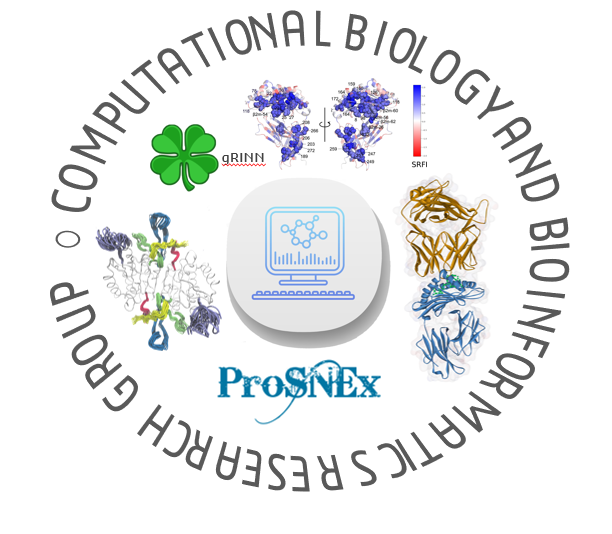 Hesaplamalı Biyoloji ve Biyoinformatik
http://compbio.bioe.eng.marmara.edu.tr/
Endüstriyel Biyoteknoloji & Sistem Biyolojisi
http://ibsb.bioe.eng.marmara.edu.tr/
ARAŞTIRMA GRUPLARIMIZ
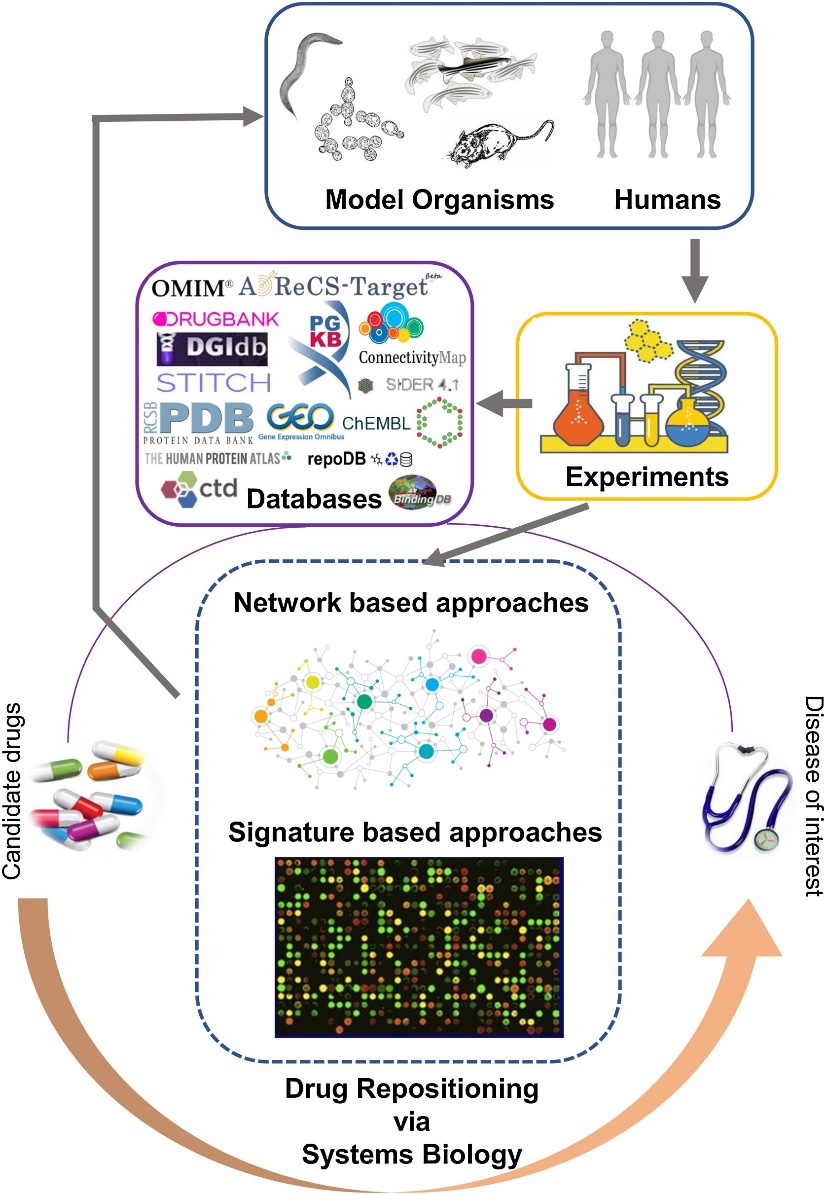 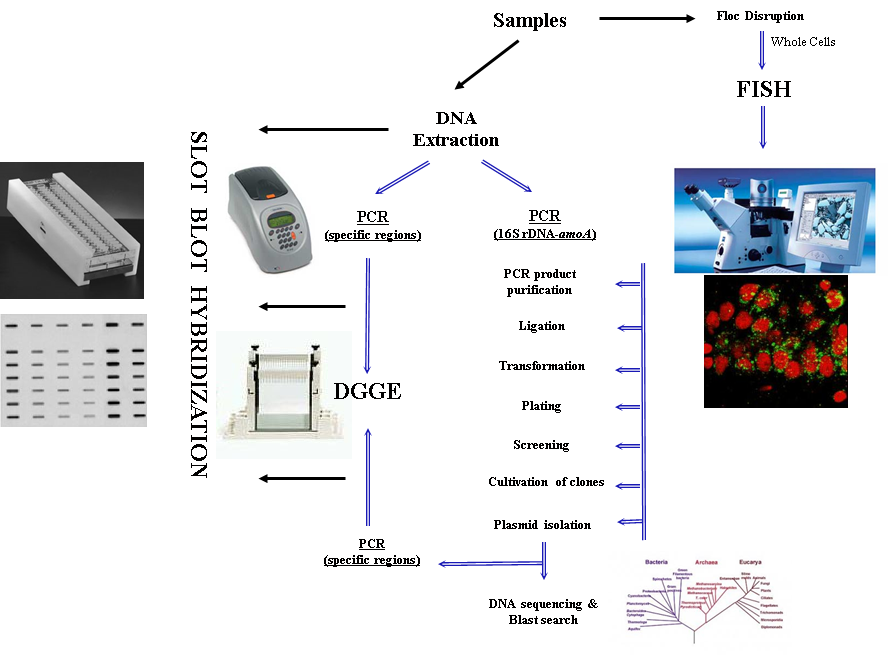 Mikrobiyal Ekoloji 
http://meg.bioe.eng.marmara.edu.tr
Sistem Biyomühendisliği
http://sysbio.bioe.eng.marmara.edu.tr/
Erasmus +
Universität Innsbruck (Avusturya)
Hamm-Lippstadt University (Almanya)
Politechnica Bucharest (Romanya)
Universidad Politechnica De Madrid (İspanya)
THM - Technische Hochschule Mittelhessen- University of Applied Sciences (Almanya)
RWTH – Aachen University (Almanya)
ISEL - Instituto Superior De Engenharia De Lisboa (Portekiz)
IPL – Instituto Politecnico De Lisboa (Portekiz)
Uniwersytet Wroclawski (Polonya)
Unıversidade De Tras-Os-Montes E Alto Duoro (UTAD) (Portekiz)
KU Leuven (Belçika)
Universidade De Aveiro (Portekiz)
Universitat Internacional De Catalunya: UIC Barcelona (İspanya)
Sorularınız ve Bilgi Almak için Bize Ulaşın
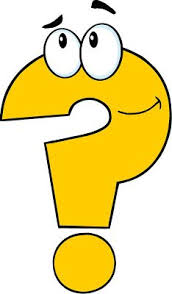 Adres: Marmara Üniversitesi 
Göztepe Kampüsü 
Mühendislik Fakültesi
Biyomühendislik Bölümü
34722 Kadıköy, İstanbul

Websitesi:  http://www.bioe.eng.marmara.edu.tr
E-mail: bioe.eng@marmara.edu.tr
Telefon: +90 (216) 777 3561
https://images.app.goo.gl/6jB9av2fdVrrvFUM9